Reedukace pojmů obsah a obvod v prostředí čtvercové sítě
Miroslav Löbel
Diagnostika žáků přecházejících na 2. stupeň ZŠ a případná reedukace byly hlavním cílem praktické části DP.

Sledované znalosti a dovednosti:
obsah a obvod na čtvercové síti
schopnost použití různých strategií při řešení úloh na zjištění obsahu a obvodu
znalost trojúhelníků a čtyřúhelníků

Použité metody:
didaktický test
rozhovory

Hypotéza:
Žáci na naší ZŠ přecházejí na 2. stupeň s formální znalostí uvedených pojmů.
Didaktický test
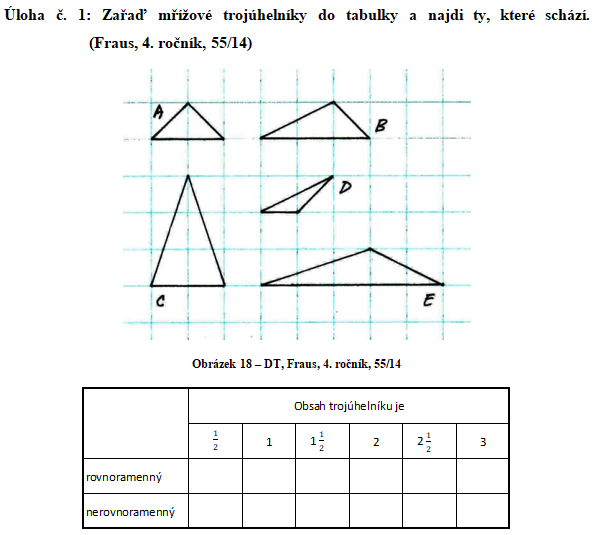 Didaktický test
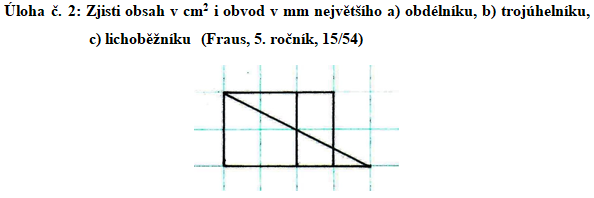 Didaktický test
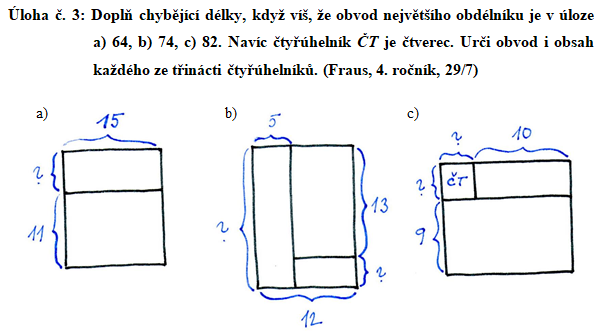 Didaktický test
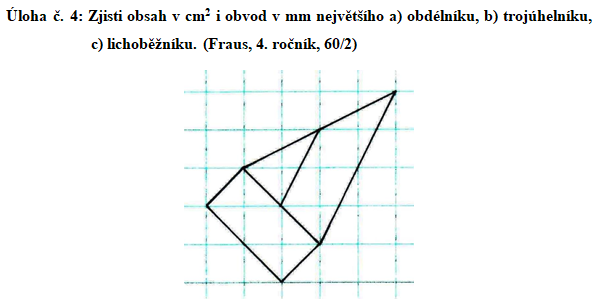 Didaktický test
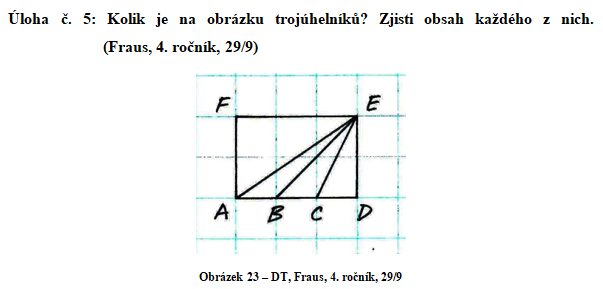 Didaktický test
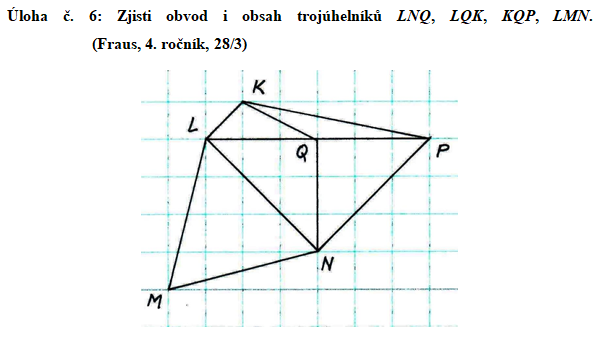 Didaktický test
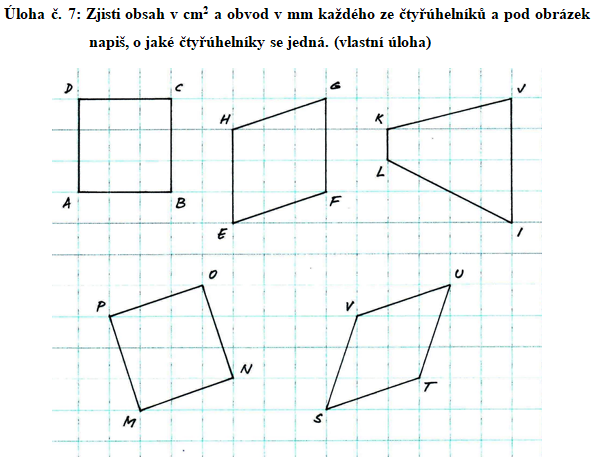 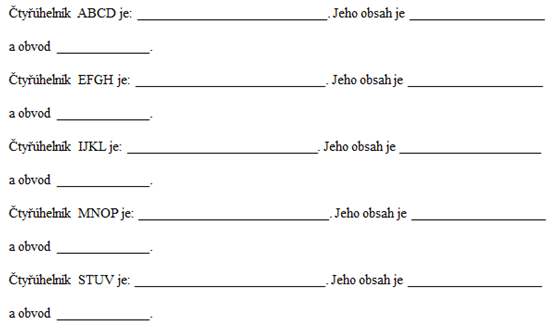 Před zahájením práce bylo žákům připomenuto, že obsah jednoho čtverce na centimetrové čtvercové síti je jeden centimetr čtvereční, že mohou používat i jednotku „počet čtverců“, pokud jsou na ni zvyklí. Pro určení obvodu mohli použít pravítko, a pokud cítili potřebu, mohli použít čtvercovou síť a nůžky.
Očekávané výstupy – 2. období

žák znázorní základní rovinné útvary (čtverec, obdélník, trojúhelník a kružnici)

žák určí  obvod mnohoúhelníku sečtením délek jeho stran

žák určí obsah obrazce pomocí čtvercové sítě a užívá základní jednotky obsahu

Minimální doporučená úroveň pro úpravy očekávaných výstupů v rámci podpůrných opatření:

žák znázorní, narýsuje a označí základní rovinné útvary

žák vypočítá obvod mnohoúhelníku sečtením délek jeho stran
Standardy pro základní vzdělávání, 1. stupeň

žák rozlišuje obvod a obsah rovinného útvaru 
žák určí s pomocí čtvercové sítě nebo měřením obvod rovinného útvaru 
žák převádí jednotky: km - m, m - cm, cm - mm 

Ilustrativní úloha: 
Na obrázku jsou dva rovinné útvary K, L. Jaký je jejich obvod? Údaj zapiš v centimetrech i milimetrech.
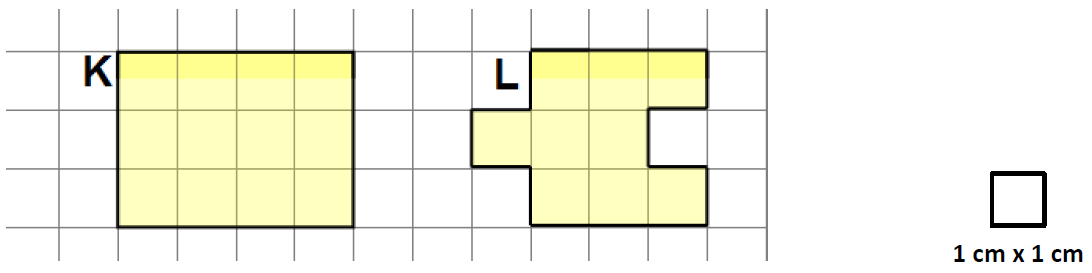 Standardy pro základní vzdělávání, 1. stupeň

žák určí pomocí čtvercové sítě obsah rovinného útvaru, který lze složit ze čtverců a obdélníků 
žák používá základní jednotky obsahu (cm2, m2, km2) bez vzájemného převádění 

Ilustrativní úloha:
Na obrázku jsou dva rovinné útvary K, L. Eliška řekla, že oba útvary mají stejný obsah. Měla pravdu?
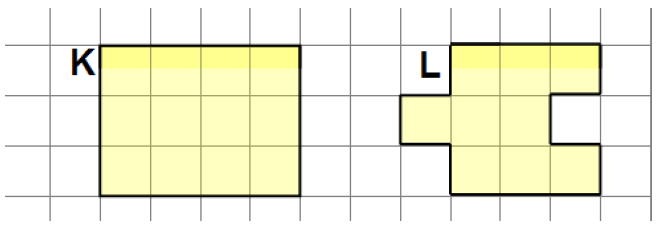 Přijímací řízení na osmiletá gymnázia

Uchazeč prokáže osvojení následujících vědomostí a dovedností:

určí obvod mnohoúhelníku sečtením délek jeho stran 

určí pomocí čtvercové sítě obsah čtverce, obdélníku, trojúhelníku a obrazců tvořenými těmito rovinnými útvary

porovná a odhaduje obsahy rovinných útvarů a používá základní jednotky obsahu (cm2, m2, km2)

porovnává rovinné útvary stejného typu podle velikosti
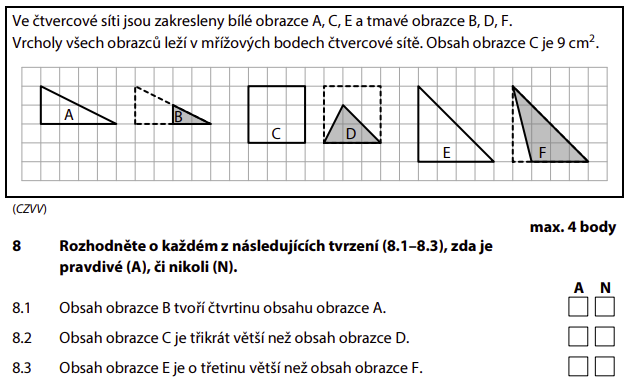 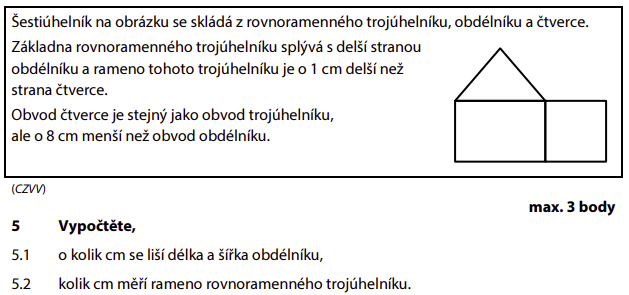 UKÁZKA ŽÁKOVSKÉHO ŘEŠENÍ
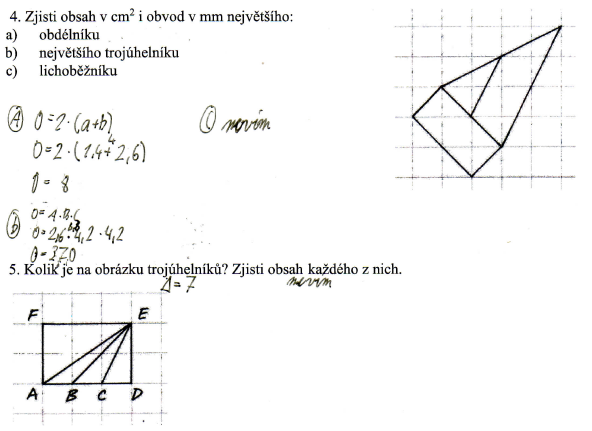 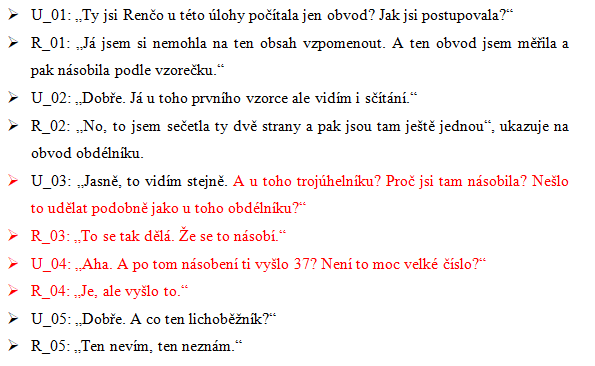 UKÁZKA ŽÁKOVSKÉHO ŘEŠENÍ
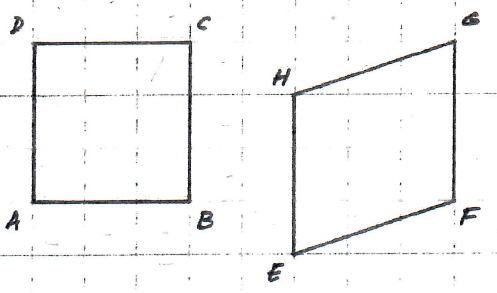 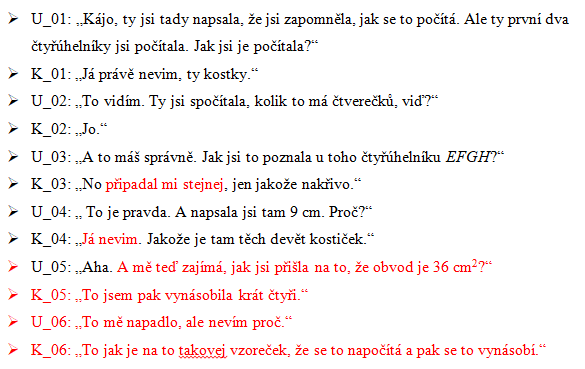 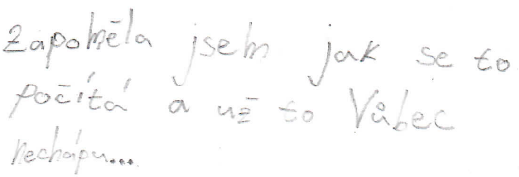 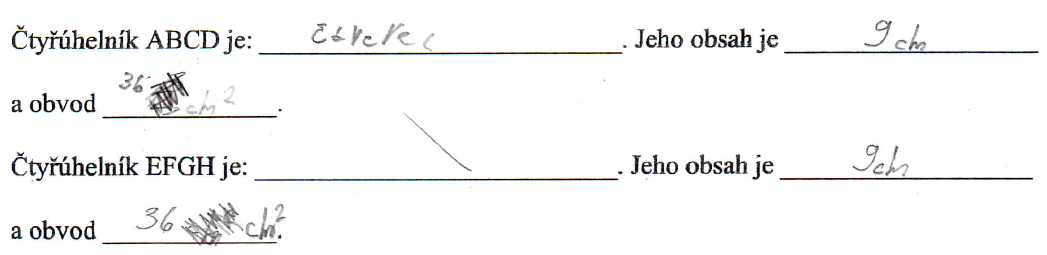 UKÁZKA ŽÁKOVSKÉHO ŘEŠENÍ
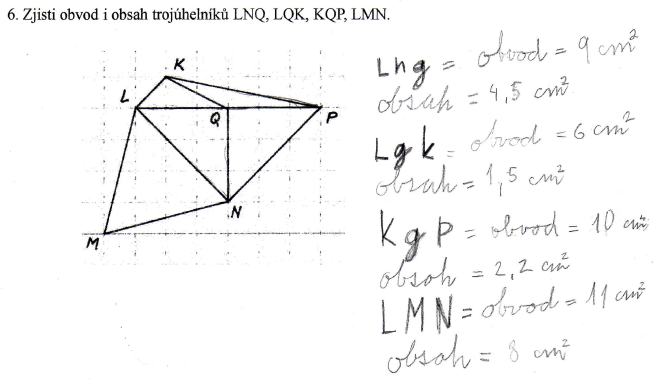 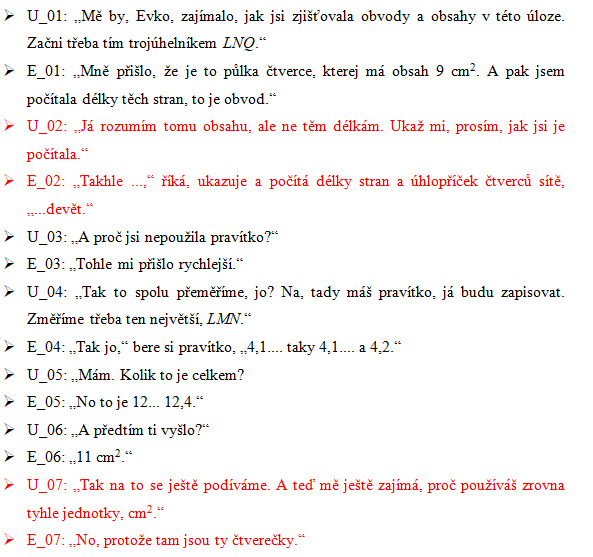 UKÁZKA ŽÁKOVSKÉHO ŘEŠENÍ
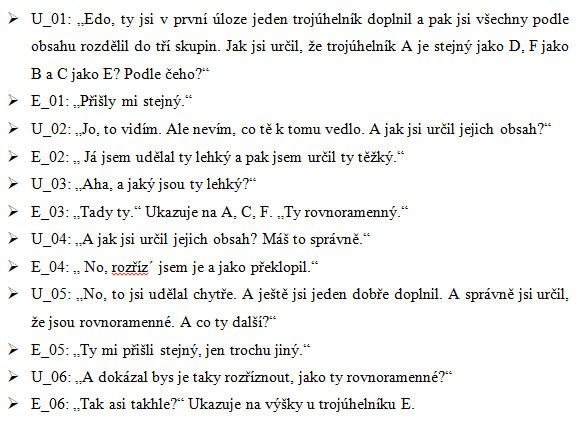 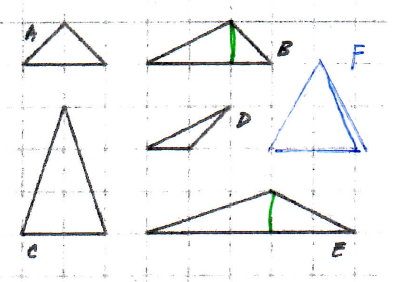 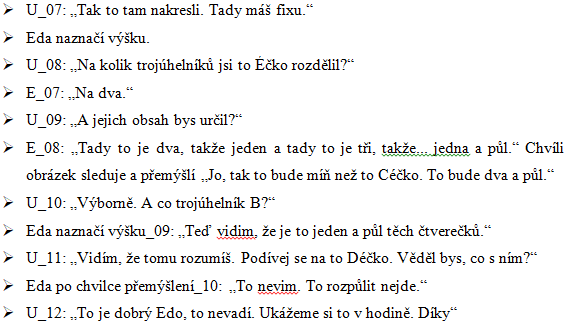 UKÁZKA HODINY MATEMATIKY
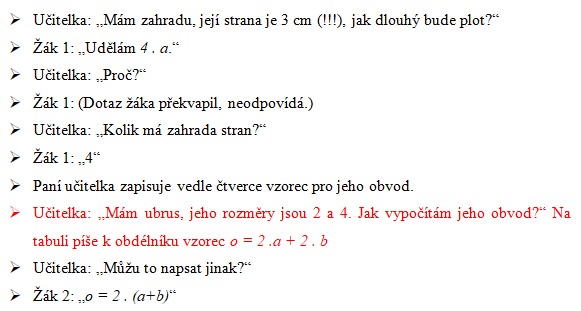 UKÁZKA HODINY MATEMATIKY
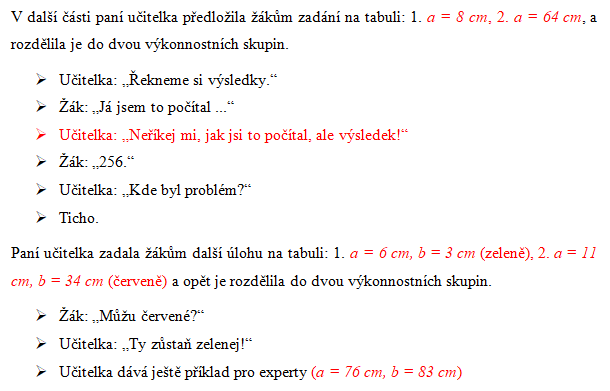 UKÁZKA HODINY MATEMATIKY
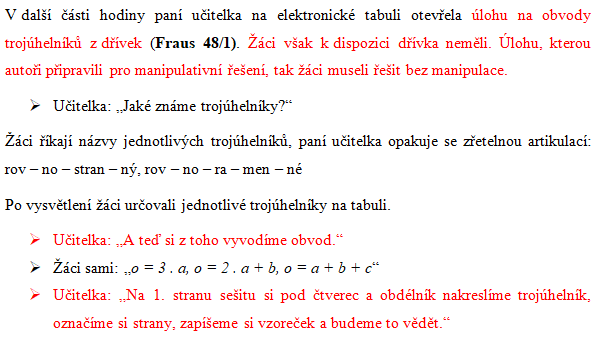 Ukázka formalismu v učebnici
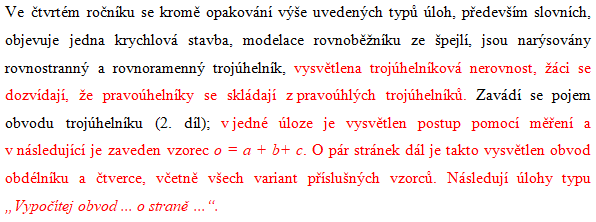 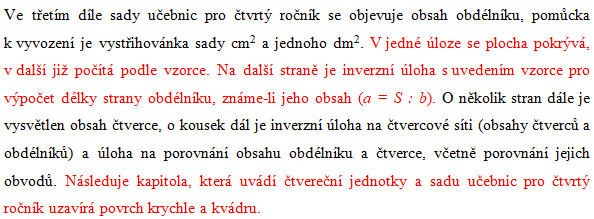 Závěr 1. kola testování
malá zkušenost s prací na čtvercové síti
neznalost metody rámování (doplnění)
nízká ochota využít metodu pokus-omyl
nezkušenost s gradovanými testy (neochota zkusit alespoň nižší úroveň úloh)
nízká znalost základních geometrických útvarů
snížená schopnost měnit strategie (žáci téměř nepoužívali pravítko)
mylná úvaha, podle které má úhlopříčka čtverce stejnou délku jako jeho strana
nízká provázanost obdélníku a trojúhelníku
malá zkušenost se čtvercem, jehož strany neleží na linkách sítě
vyhodnocení didaktického testu
Teoretické opory vyhodnocení:
Teorie generického modelu (Hejný)
Model geometrického porozumění (van Hiele)
Koncept geometrické osobnosti
Fáze pojmotvorného procesu pojmu míra

Podle všech ukazatelů se valná většina žáků nacházela v první etapě (úrovni, fázi).

Výsledky DT potvrdily původní hypotézu. 

Vynořil se faktor vycházející z lokality naší školy, který úroveň vzdělání velmi ovlivňuje:

ABSENCE
Školu navštěvuje 279 žáků.
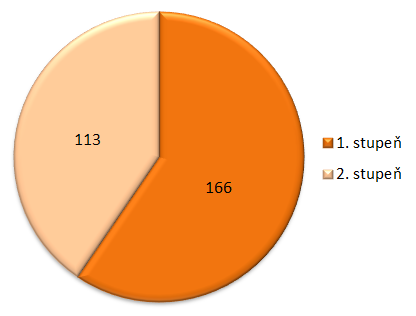 Téměř 45 % má omluvenou absenci více než 100 hodin za pololetí.
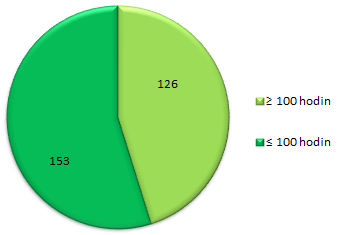 25 žáků mělo v uplynulém pololetí omluvenou absenci více než 200 hodin.
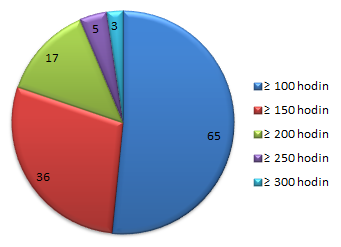 Formalismus ve vzdělávání na 1. stupni
Výsledky testů ukázaly, že některé etapy se urychlují, jsou zbytečně, možná až nebezpečně krátké. Žákům pak chybí cenné zkušenosti, na což ukazují následující fakta:
většina z testovaných žáků nevytváří vlastní jednotky nebo jimi neumí pokrýt plochu,
pro vytvářené pojmy žáci nemají dostatek izolovaných modelů a v úlohách předčasně používají numerická vyjádření,
nechápou výpočet obsahu obdélníku, resp. nemají vytvořený spoj mezi obdélníkem a ostatními rovnoběžníky, resp. trojúhelníkem,
neorientují se v úlohách na čtvercové síti,
používají vzorce, kterým nerozumí.
2. kolo testování – ukázka zlepšení
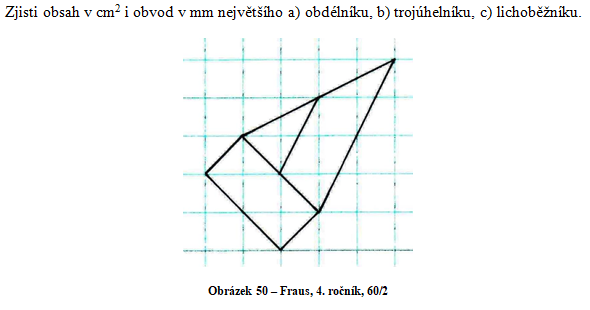 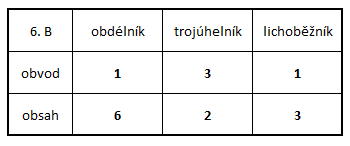 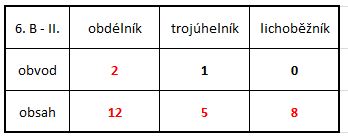 2. kolo testování – ukázka zlepšení
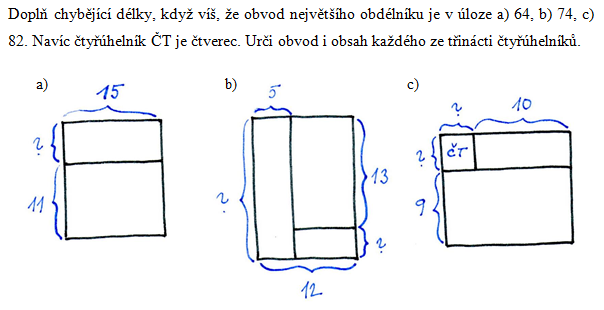 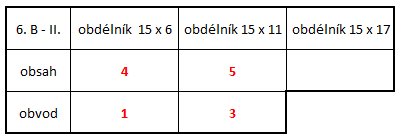 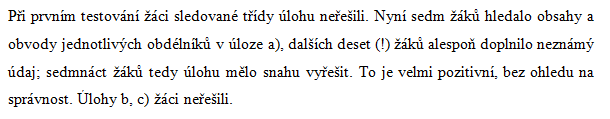 2. kolo testování – ukázka zlepšení
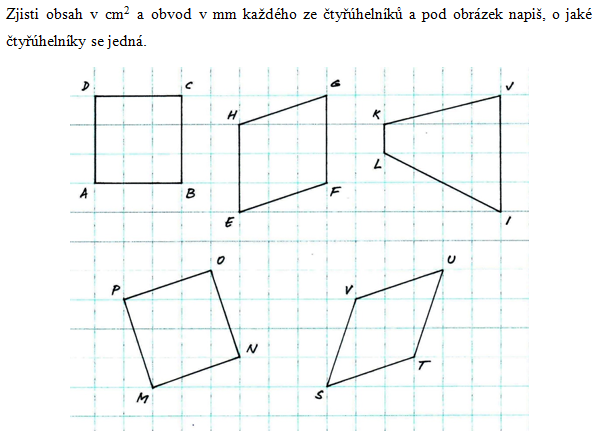 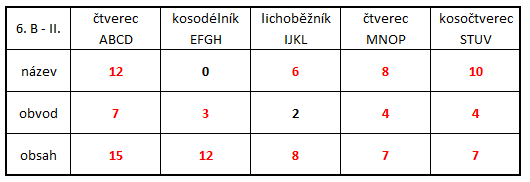 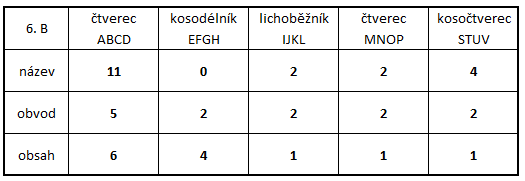 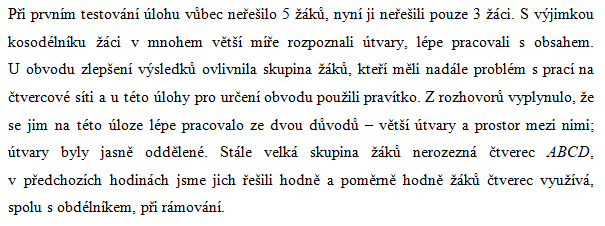 UKÁZKA ŽÁKOVSKÉHO ŘEŠENÍporovnání 1. a 2. kola
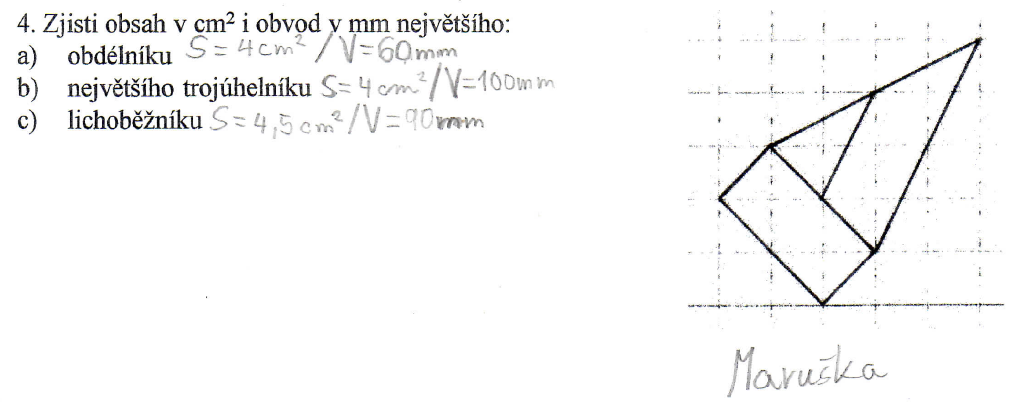 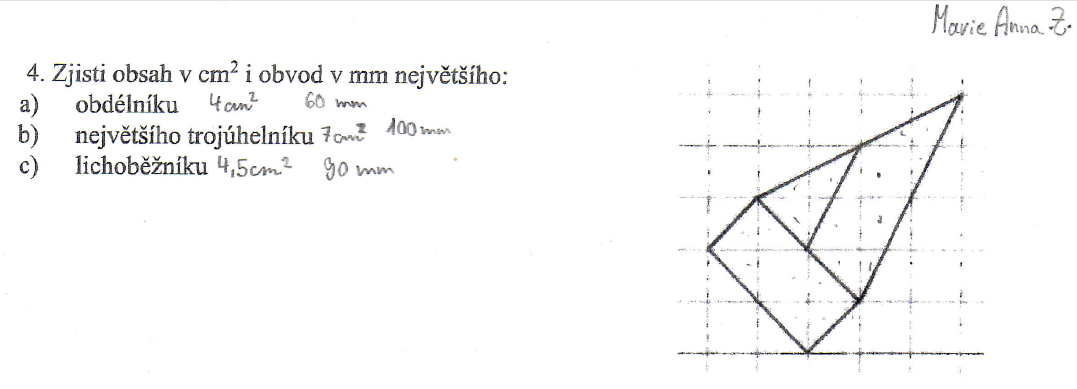 UKÁZKA ŽÁKOVSKÉHO ŘEŠENÍporovnání 1. a 2. kola
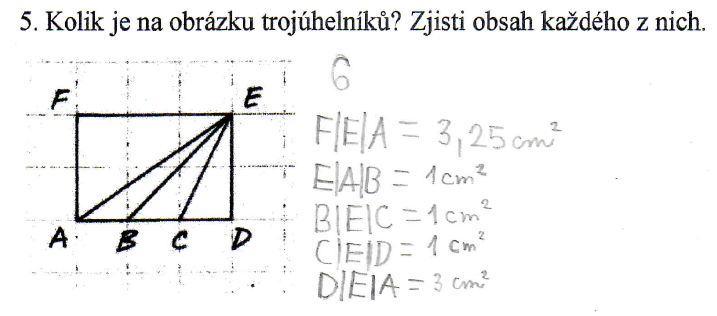 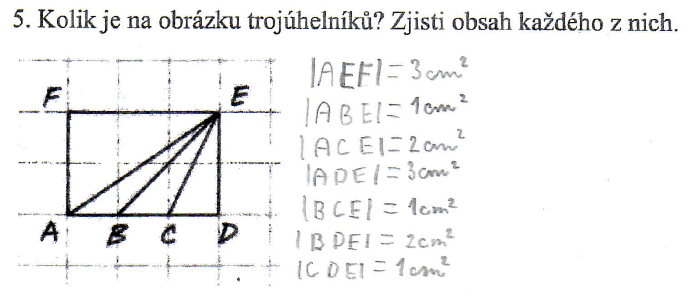 UKÁZKA ŽÁKOVSKÉHO ŘEŠENÍporovnání 1. a 2. kola
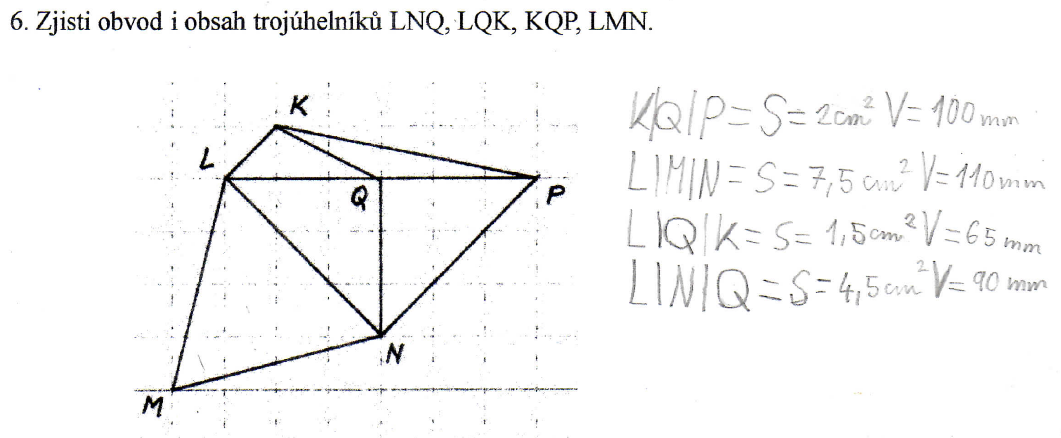 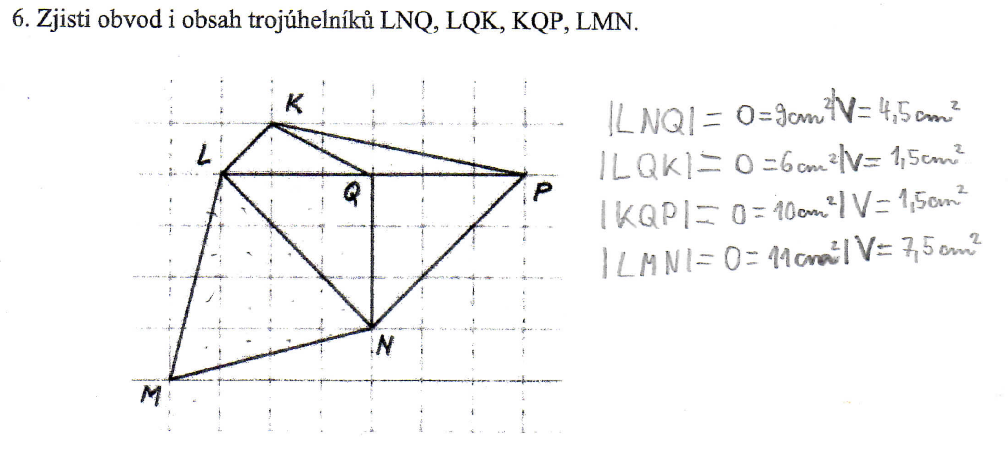 Závěr 2. kola testování
Výsledky nového testování ukázali zlepšení ve všech směrech:
zlepšila se práce na čtvercové síti,
do řešení se zapojilo více žáků,
žáci používají více metod pro zjišťování obsahu,
poznávají více geometrických útvarů,
dokáží rozpoznat a využít gradace, zkusí alespoň tu nejlehčí úroveň,
v některých případech používají metodu pokus-omyl.

V myšlení žáků přetrvává chybná představa, podle které má úhlopříčka čtverce stejnou délku jako jeho strana. To se projevilo u řešení obvodů. Opakovali chybu, kterou dělali (napříč třídami a ročníky) i v minulém testu. Je možné, že by k této chybě nedošlo v tolika případech:
pokud by se žáci předem nedomluvili na způsobu řešení (v hodinách to patrné nebylo, tam jsme používali pravítko), který měli někteří z nich zažitý,
pokud bych je některá zadání nechal přerýsovat do čtvercové sítě.
RVP pro předškolní vzdělávání
Rizika (co ohrožuje úspěch vzdělávacích záměrů učitele)
nedostatek příležitostí k poznávacím činnostem založeným na vlastní zkušenosti
převaha předávání hotových poznatků slovním poučováním a vysvětlováním
omezený prostor pro vyjádření a uplatnění představivosti a mimoracionálního poznávání
převažující důraz na pamětní učení a mechanickou reprodukci, málo názornosti i prostoru pro rozvoj fantazie
zahlcování podněty a informacemi bez rozvíjení schopnosti s nimi samostatně pracovat
málo příležitosti a prostoru k experimentaci a exploraci a samostatnému řešení konkrétních poznávacích situací
nedostatek porozumění a ocenění úspěchu či úsilí
V RVP pro ZŠ výčet uvedených rizik chybí.
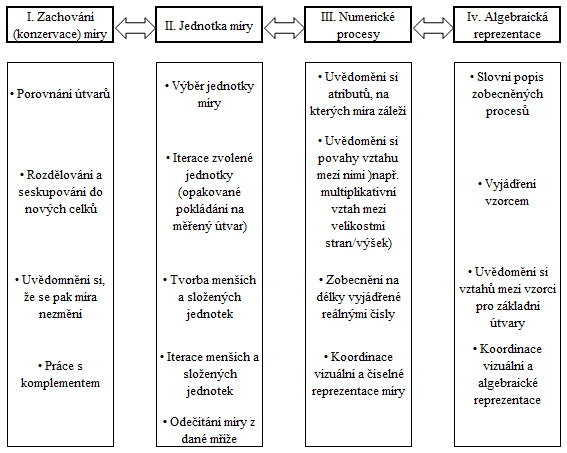 ROZKLAD
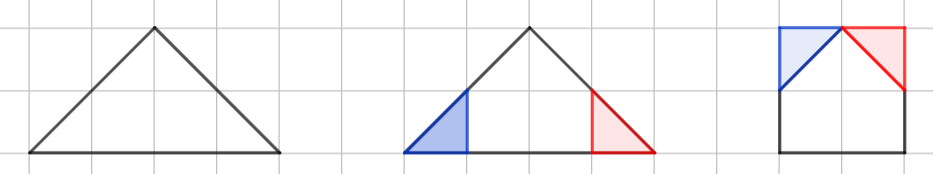 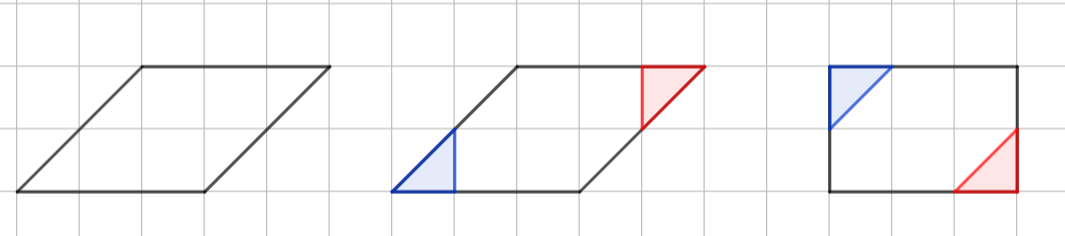 STŘÍHÁNÍ
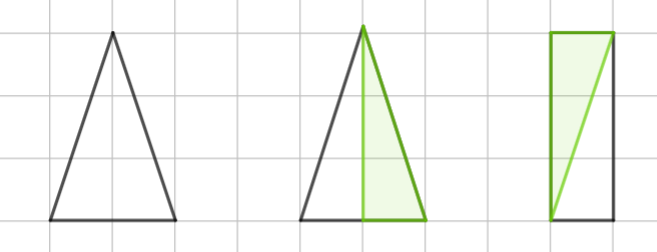 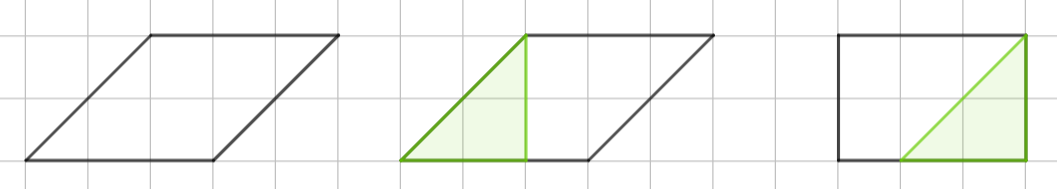 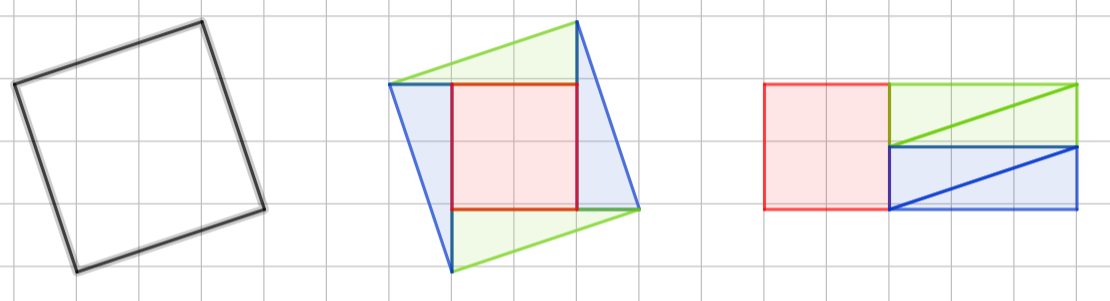 DOPLNĚNÍ
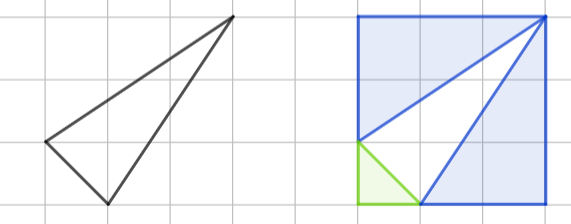 RÁMOVÁNÍ
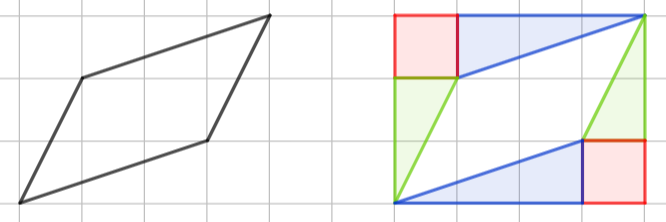 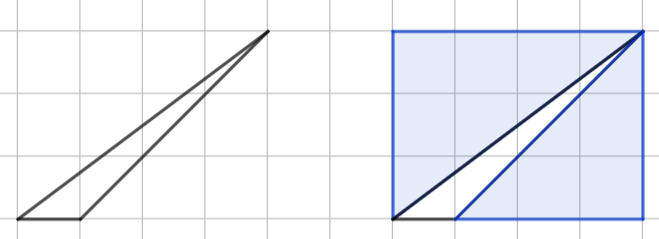